Entrenamiento en pruebas objetivas
Gestión del Desempeño
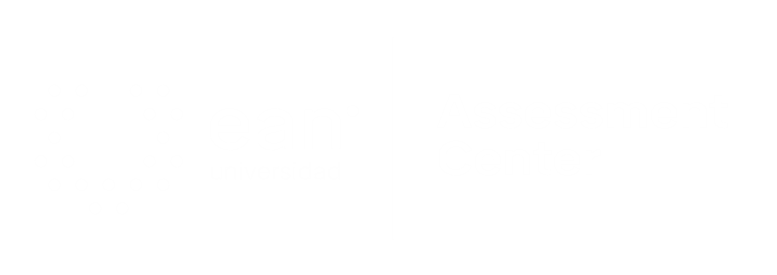 Apreciados docente y estudiantes
El siguiente entrenamiento está diseñado para que puedan familiarizarse con la estructura y funcionamiento de las pruebas objetivas. Con este documento ustedes tendrán la posibilidad de conocer en detalle los principales componentes de los ítems que conforman la prueba objetiva.

Este entrenamiento ha sido construido con información equivalente a la que se encuentra en las pruebas reales, por lo que se espera que los estudiantes obtengan herramientas esenciales para su apropiado desempeño en las pruebas.

¡Bienvenidos!
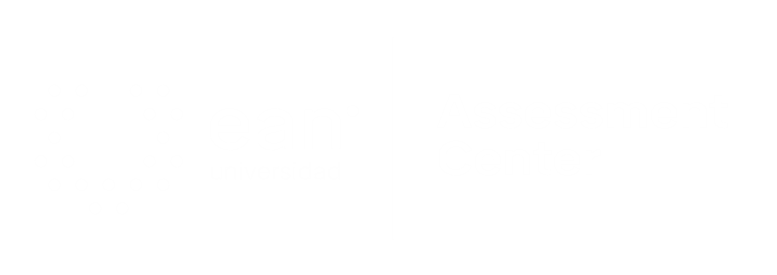 Comencemos…
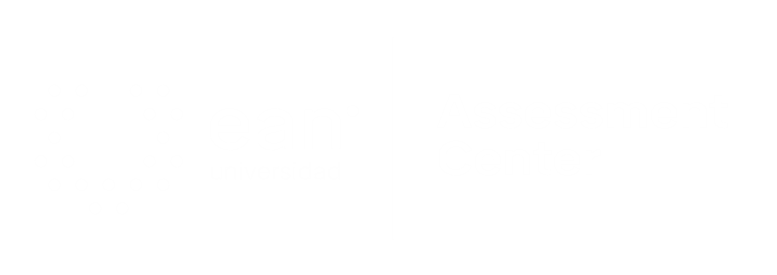 1. Caso o situación problémica
Michael Daigle, Abogado, empezó el año con activos totales de $122,000, pasivos de $71,000, y un capital contable del propietario de $51,000. Durante el año, la empresa obtuvo ingresos de $109,000 y pagó gastos por $36,000. El propietario también retiró de la compañía $68,000, como préstamo.
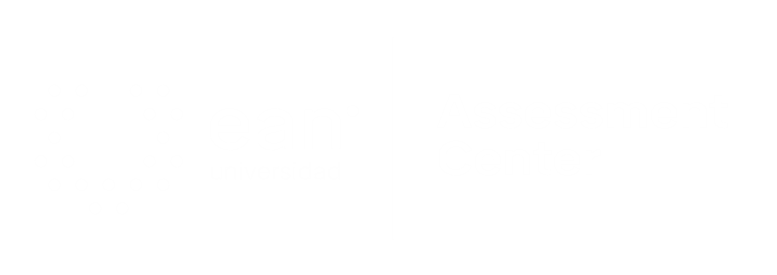 Enunciado
Según el caso anterior, ¿De cuánto será el capital contable del negocio al final del año?
Opciones de respuesta
a. $56,000.
b. $104,000.
c. $160,000.
d. $124,000.
d
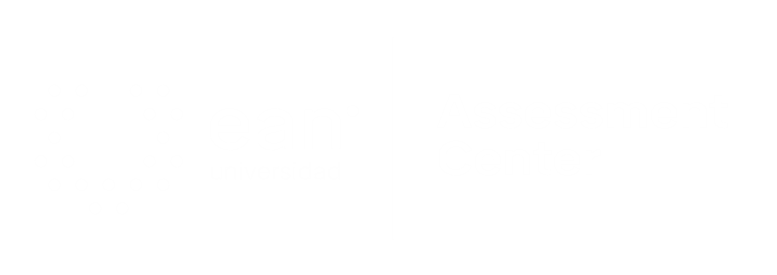 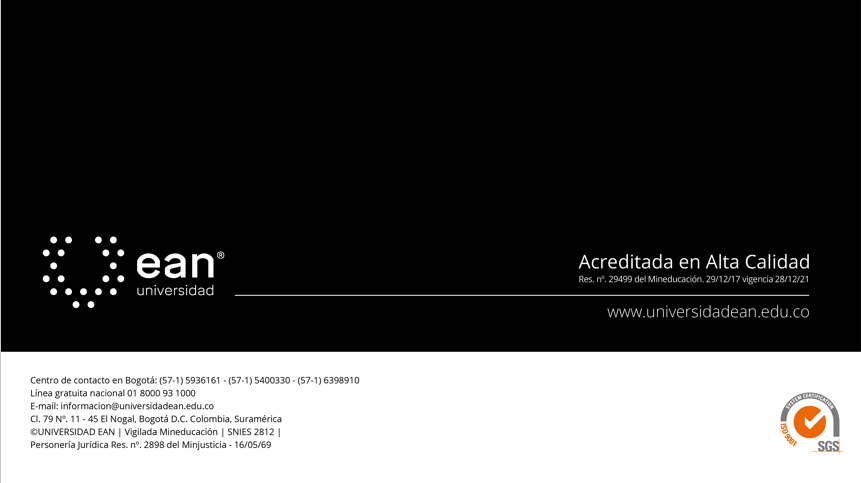